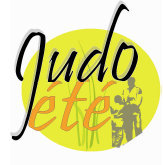 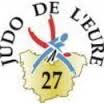 ACTION JUDO ÉTÉ 2016 Promouvoir votre club, vos activités  ….
En marge de l’action « JUDO TOUR  27 »  proposée par le Comité Judo 27 ,  la fédération propose comme tous les ans et à tous les clubs de s’inscrire sur le dispositif JUDO ÉTÉ. 

Un bon moyen pour sensibiliser des adhérents potentiel pour la rentrée de septembre 






2. Les dirigeants du club communiquent auprès de la commune , du service Jeunesse la volonté d’intervenir et de proposer  des séances d’initiations et de découverte du judo auprès des centres de loisirs et maisons de quartiers. 

3. Selon votre localisation et l’éloignement des autres clubs, vous pourrez contacter les communes environnantes pour inciter la venue de centres de loisirs afin de bénéficier d’une initiation gratuite, qui valorisera votre club. 

4 . Ces actions permettront de  promouvoir votre association, des flyers, des prospectus pourront permettre le retour vers le club dès septembre. Pour inciter le retour vers le club, proposer une offre préférentielle : licence FFJDA offerte, remise de 10%, judogi offert ou encore gadget de la coopérative fédérale. 


Chaque  pratiquant bénéficiera d’ une licence « judo-été » gratuite  incluant une assurance et un pack promotionnel (gadgets et diplômes pour les participants). 
Cette  licence Judo-été sera active du 1er juillet au 20 septembre 2016. 
Il sera donc possible d’inviter les participants estivaux à rejoindre votre club pour bénéficier d’une séance d’essai dès la prochaine  rentrée.
1. Votre éducateur sportif est disponible pour diriger  une séance  ou plusieurs durant l’été. Vous définirez la fréquence, le nombre de séances que vous souhaitez proposer.
OPTEZ POUR LA FORMULE « JUDO ÉTÉ » QUI VOUS CONVIENT …
Le Comité est porteur du JUDO ÉTÉ avec sa tournée  JUDO TOUR 27  

Le comité est porteur  du Judo Tour 27
Le comité  met à disposition un éducateur sportif pour diriger les séances. 
Le comité  prévoit l’enregistrement et la saisie des licences JUDO ÉTÉ
Le comité offre un SAC  A DOS  aux nouveaux licenciés  ayant participés à une action Judo été et revenant s’inscrire vers un club affilié. 
Le comité crée un FLYER promotionnel qui sera distribuer aux pratiquants le jour de l’animation. 
S’inscrire auprès du  coordinateur Dominique Corniou (plaquette envoyer au mois d’avril).
Le club est porteur de l’action « JUDO ÉTÉ »

Le club s’inscrit auprès de la FFJDA après validation du comité (formulaire ci-joint) 

Le club s’engage à valider ses licences « judo été » auprès de la FFJDA, via le code extranet « judo été » délivré par la FFJDA A saisir avant le 15 septembre 2016. 
Le club recevra un KIT PROMOTIONNEL pour les participants.
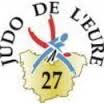 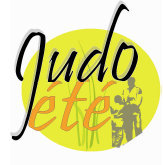 OFFREZ DU JUDO A VOTRE MUNICIPALITE…..